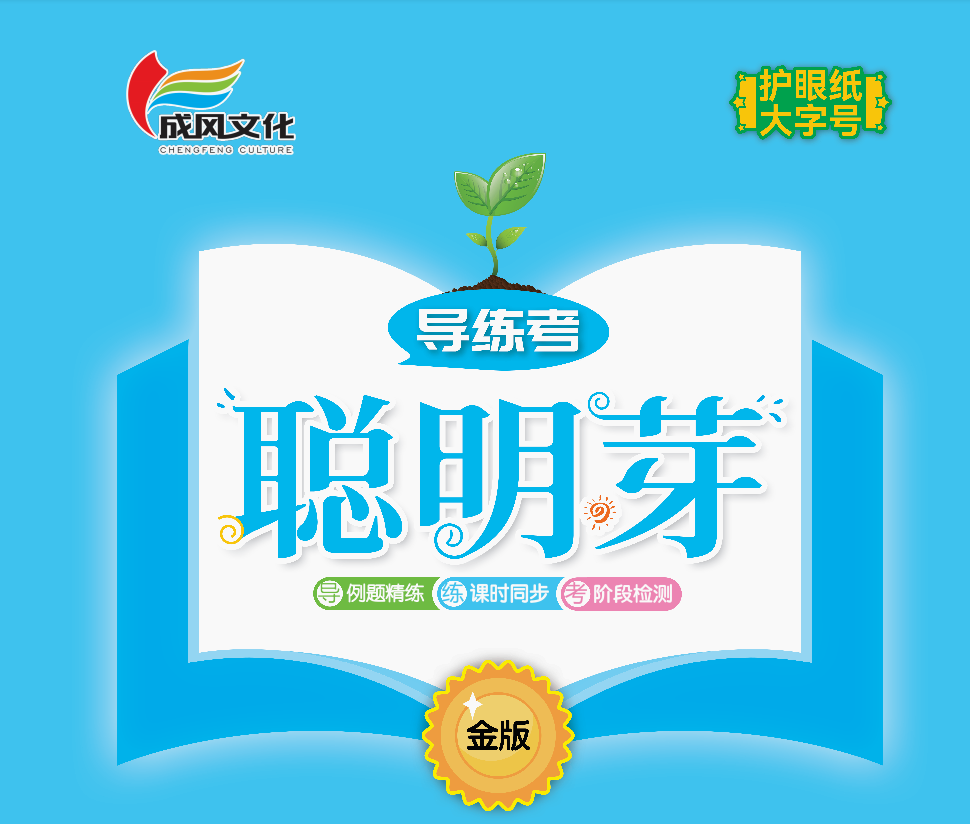 六  有趣的平面图形(一)
第5课时  拼图大挑战
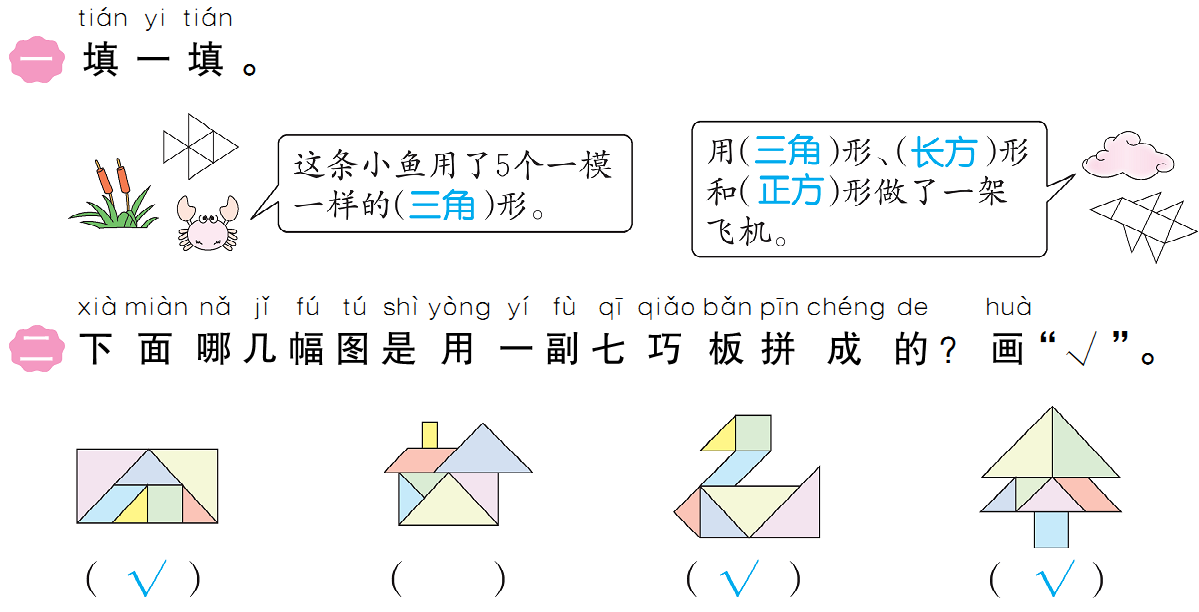 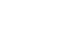 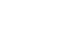 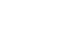 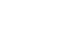 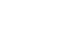 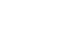 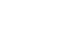 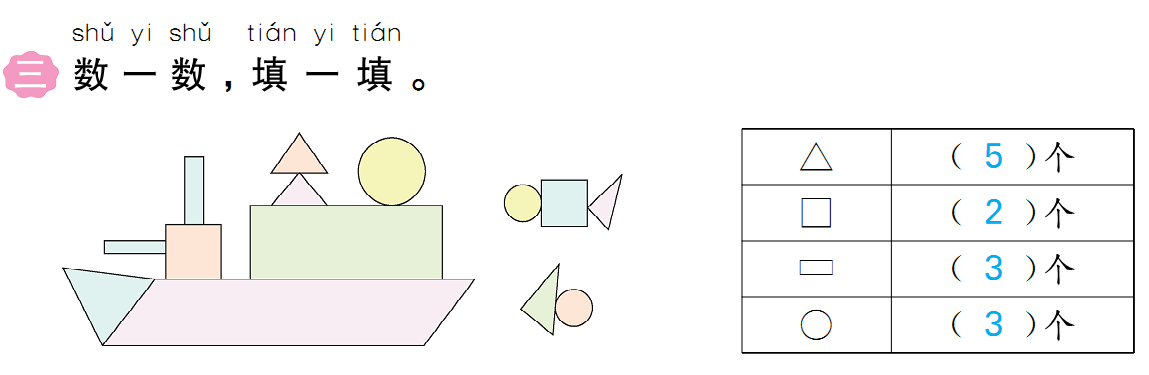 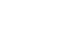 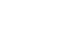 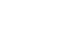 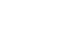 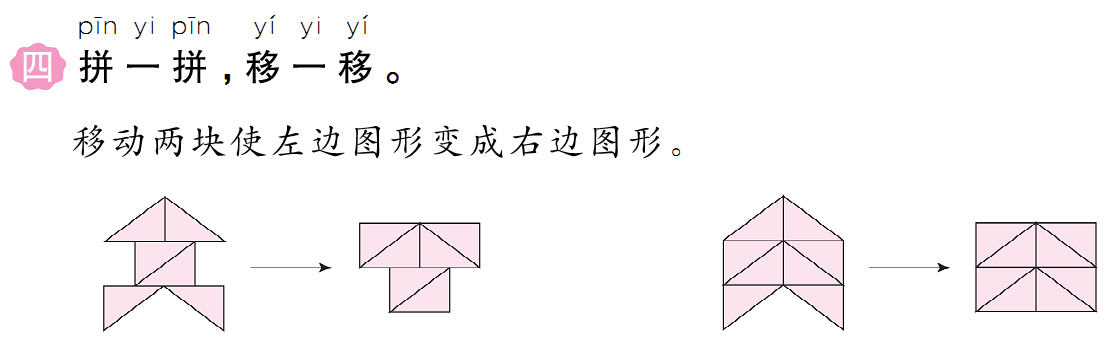 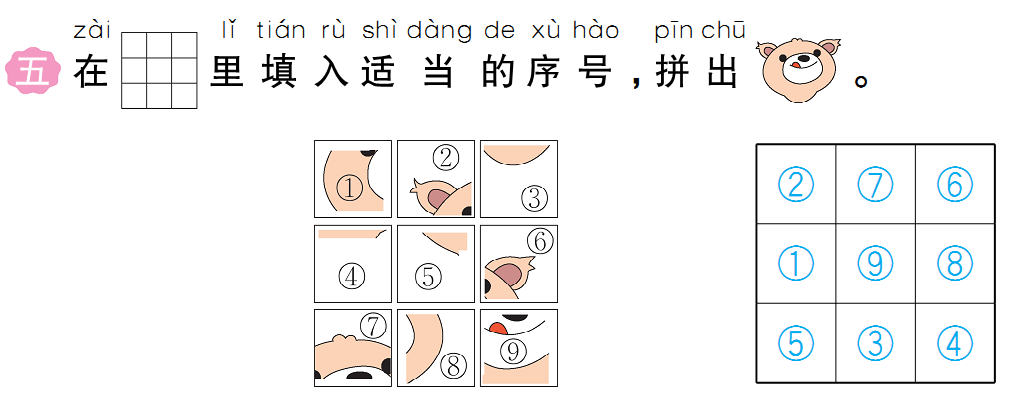 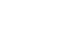 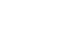 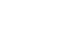 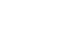 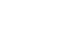 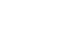 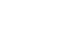 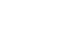 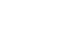 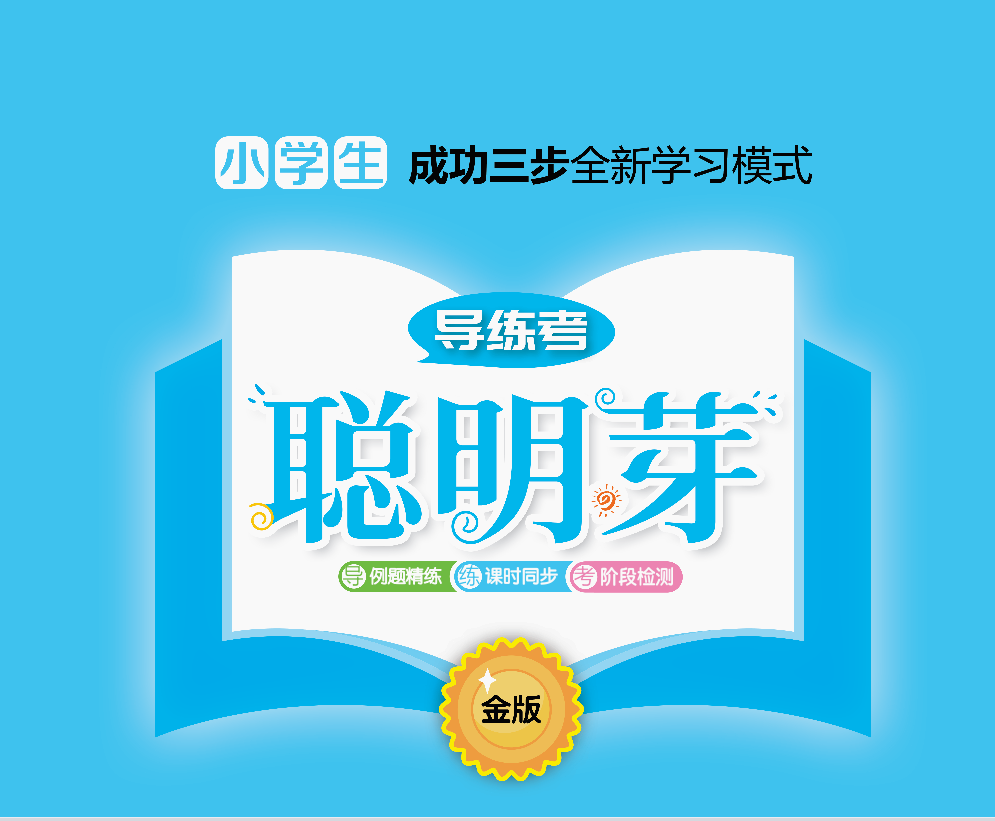